МИНИСТЕРСТВО ОБРАЗОВАНИЯ И НАУКИ АЛТАЙСКОГО КРАЯКРАЕВОЕ ГОСУДАРСТВЕННОЕ БЮДЖЕТНОЕ ПРОФЕССИОНАЛЬНОЕ ОБРАЗОВАТЕЛЬНОЕ УЧРЕЖДЕНИЕ «ЯРОВСКОЙ ПОЛИТЕХНИЧЕСКИЙ ТЕХНИКУМ»
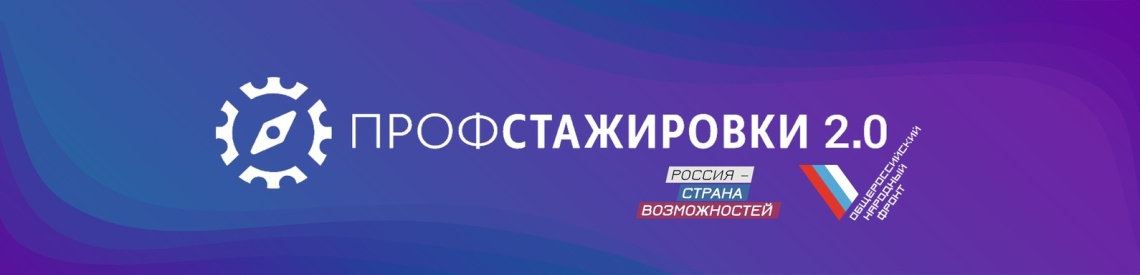 Работа с кейсами партнеров проекта Профстажировка 2.0
Преподаватель:
Рычкова Оксана Сергеевна
2020 год
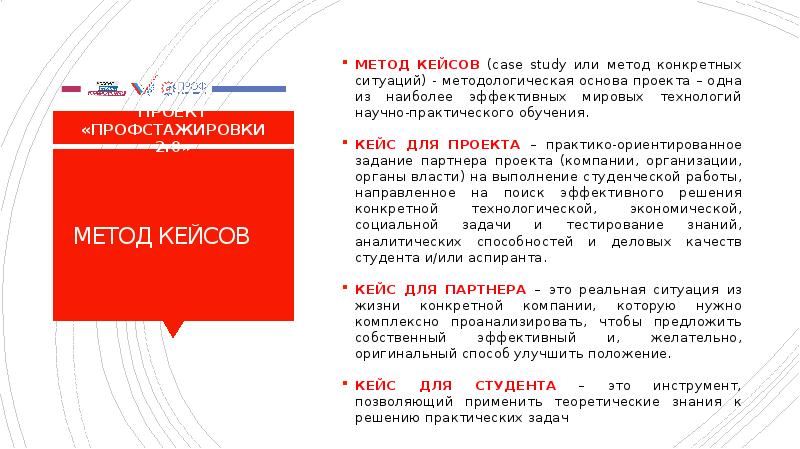 Кофейня «ТортШер» в г. Тюмени
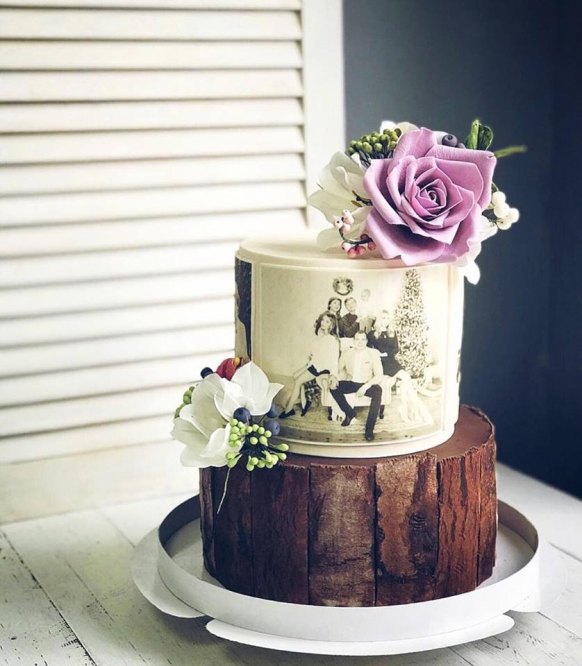 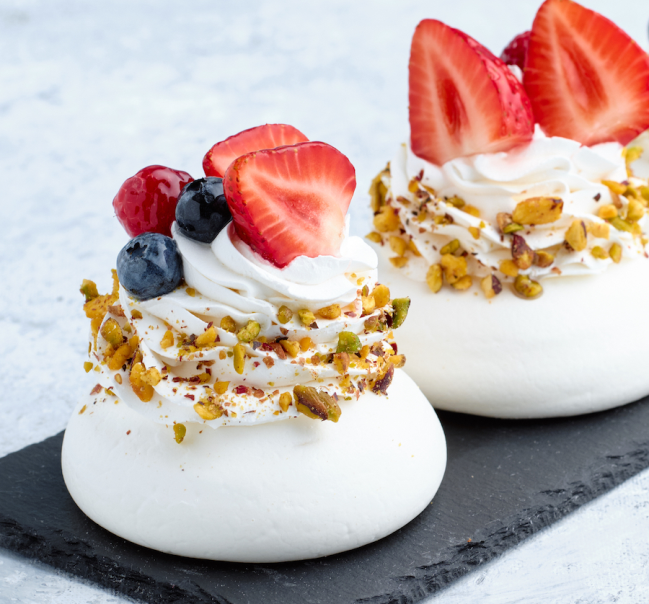 Адрес: г. Тюмень, 
ул. М. Горького, дом 70
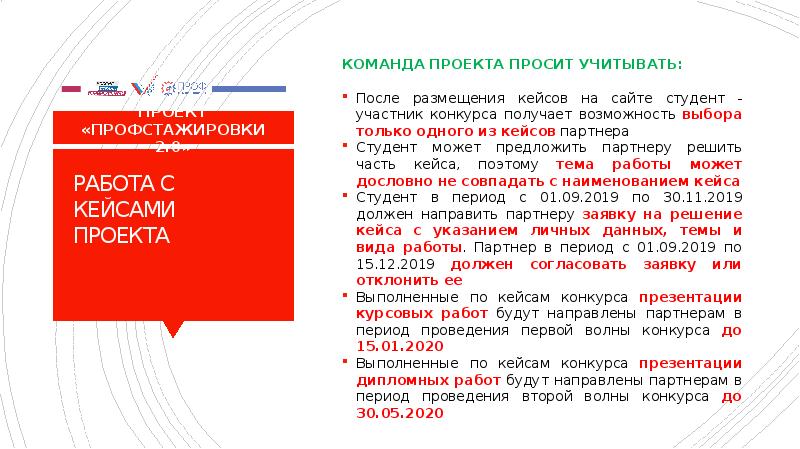 Проблема – в городе Тюмени не хватает предприятий общественного питания с достаточным ассортиментом пп-десертов.
Актуальность: согласно исследованиям рынка в г. Тюмень недостаточно предприятий общественного питания, реализующих пп-десерты. 
Цель:  Разработать проект модернизации кофейни «ТортШер» на 70 посадочных мест в г. Тюмени. 
Задачи: 
Составить характеристику помещений предприятия;
 Составить анализ исследования конкурентной среды;
Составить два варианта меню для предприятия общественного питания - кофейни.
Разработать технико-технологические карты десерты и мучные кондитерские изделия по меню.
Составить технологические схемы на блюда по меню.
Разработать производственную программу предприятия.
Рассчитать и оформить сырьевую ведомость на один рабочий день.
Рассчитать прибыль и рентабельность проектируемого заведения.
Исследование конкурентной среды
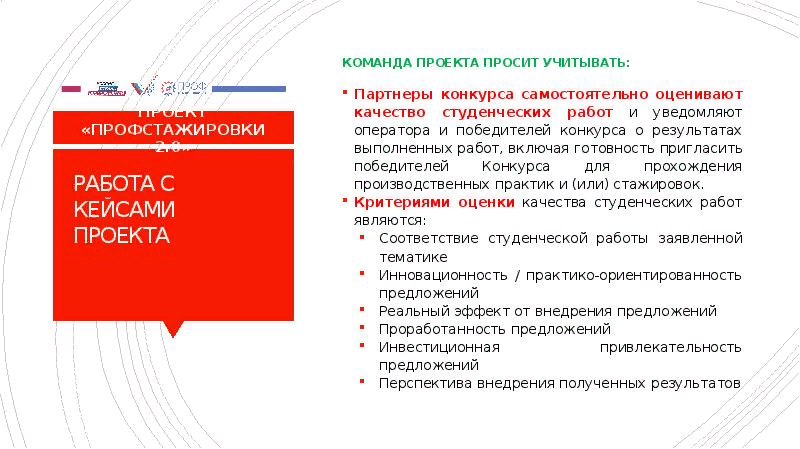 Участие в проекте Профстажировка 2.0
В результате регистрации в кейсах партнеров было зарегестрировано 
10 обучающихся:
5 выпускных квалификационных работ
(4 по специальности «Технология продукции общественного питания», 1 по специальности «Сварочное дело») 
5 курсовых работ 
(по специальности «Технология продукции общественного питания»
Темы кейсов партнеров по специальности «Технология продукции общественного питания»
1.Кейс: ООО Эверест, Тюменская область, г. Тюмень
Разработка детского ПП-меню.

2. Кейс: ООО Эверест, Тюменская область, г. Тюмень
Разработка сезонного меню.

3. Кейс: ИП Логвин Н.Д., Смоленская область,Смоленск Разработка диетического меню, способствующего развитию персонализированного подхода к  клиентам
Кейс: ООО Эверест, Тюменская область, г. ТюменьРазработка детского ПП-меню.В рамках выполнения конкурсной работы необходимо:
Проанализировать актуальный в Тюмени ассортимент ПП-десертов (без орехов, глютена и иных аллергенов) среди городских кондитерских;
Проанализировать продуктовую и ингредиентную линейку кофейни-кондитерской ТортШер и сделать предложение по замене или дополнению используемых ингредиентов на более здоровые;
Разработать 2 предложения десертного ассортимента: для детей и для взрослых на ПП, с возможностью пересечения ассортиментов и формирования уникального предложения по здоровым и вкусным десертам.
Для разработки концепции необходимо исследовать:
Запрос общества (люди на ПП, мамы детей разных возрастных групп: 1-5 лет, 6-12 лет, здоровое ежедневное питание в фитнес-индустрии) на здоровые десерты;
Формат подачи (ассортиментная линейка, комплексное предложение, формат сета);
Средний чек
Кейс: ООО Эверест, Тюменская область, г. ТюменьРазработка сезонного менюВ рамках выполнения конкурсной работы необходимо:
Провести исследование ассортимента десертов и напитков, предлагаемых наиболее востребованными заведениями города со схожим средним чеком (800-1000 руб);
По итогам исследований необходимо разработать 2 варианта сезонного меню для кофейни Тор Шер (стандартное и ПП);
Подготовить расчеты, демонстрирующие рентабельность затрат на запуск предложенного меню в производство, технологические карты (время приготовления до 25 мин).
Для разработки концепции необходимо исследовать:
Общую инфраструктуру заведений общественного питания;
Часы работы (обратив внимание на особо загруженное время по дням недели);
Средний чек;
Количество посадочных мест;
Выгодно реализуемые позиции существующего в кофейне меню;
Возможности организации обслуживания выездных мероприятий (кэнди-бары, детские утренники, мастер-классы, кейтеринг и т.п.);
Возможности кондитерской для расширения меню сезонными и ПП-десертами.
Кейс: ИП Логвин Н.Д., Смоленская область,Смоленск Разработка диетического меню, способствующего развитию персонализированного подхода к  клиентамВ рамках выполнения конкурсной работы необходимо:
- работа по изучению: заболеваний требующих диетического питания,
- изучение новых и давно используемых диет,
- изучение состава блюд с продуктами диетического питания,
- разработка новых блюд в свете современных диет,
- составление меню на основе имеющегося на предприятии,
- определение возможностей корректно собрать информацию о клиентах для тактичного предложения диетических блюд.
Формат итоговой конкурсной работы, которая должна быть выставлена на сайт Профстажировки 2.0
Презентация с основными аспектами конкурсной работы, состоящая из 5 слайдов.

Справка на антиплагиат.
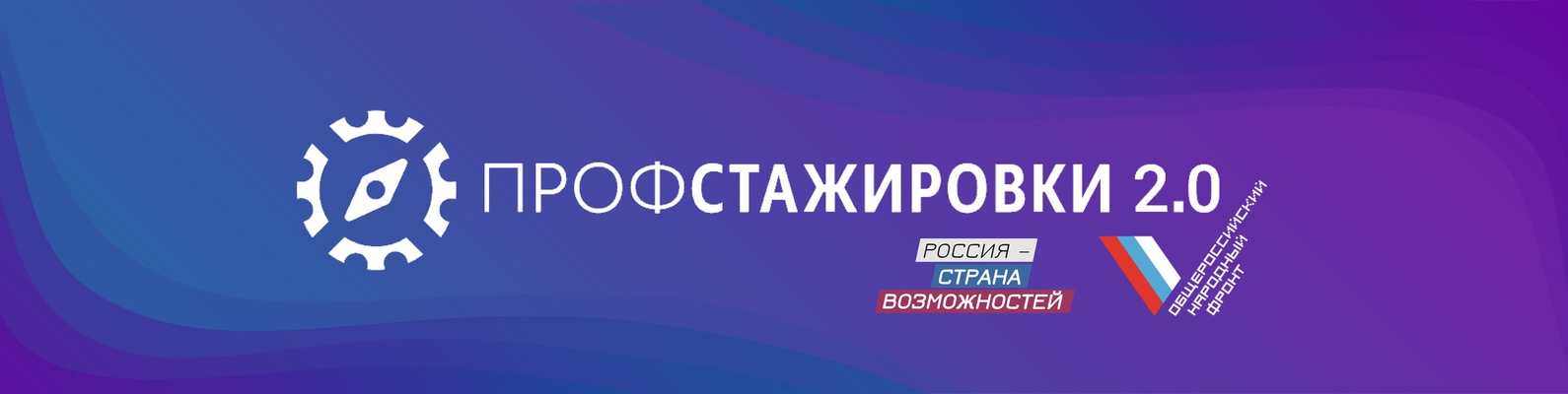 Кейс: ООО «Эверест»Презентация дипломной работы:«Разработка сезонного меню кофейни»
ФИО участника:
Статус участника:
Пурик Кристина Альфредовна
Студентка 4 курса, специальность «Технология продукции общественного питания»
КГБПОУ «Яровской политехнический техникум»

2020 г
Исследование конкурентной среды
Исходя из результатов анализа конкурентной среды, можно сделать вывод о том, что кофейне-кондитерской «ТортШер» необходимо уделить пристальное внимание таким факторам как:
1. Конкуренты, поскольку кофейне-кондитерской «ТортШер» необходимо постоянно осуществлять мониторинг конкурентной среды, отслеживать положение конкурентов; качество обслуживания и предлагаемых блюд; стоимость услуг; долю рынка; использование последних достижений в технологиях; эффективность рекламы; квалификацию персонала.
2. Маркетинговой деятельности, т.к в настоящее время это является одним из главных способов привлечения посетителей. В качестве маркетингового приема можно использовать презентации. Например, проводить презентации по поводу новой странички в меню, представления нового шеф-повара, приступившего к работе в заведении и по другим причинам. Целью презентации является активизация общего интереса потенциальных клиентов для посещения кофейни.
Меню летнего сезона                                                                                                      Меню зимнего сезона
Постоянно обновляемое сезонное меню поддерживает интерес постоянных клиентов и привлекает новых
Расчет цены на десерт «Клубнично-банановое суфле» (Пример ценообразования)
Штатное расписание работников предприятия:
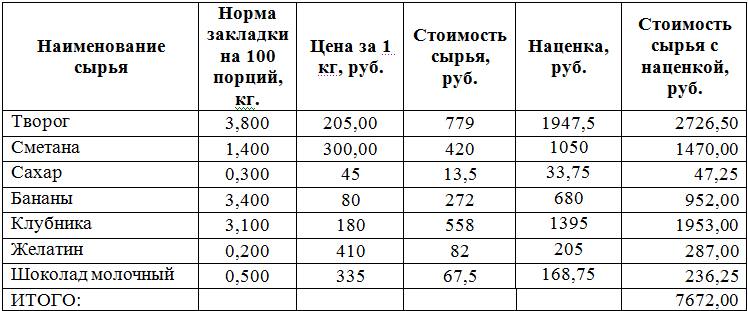 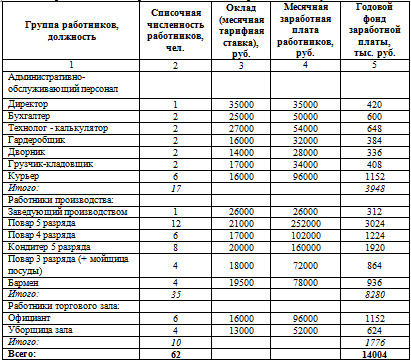 Товарооборот предприятия кофейни «ТортШер» рассчитан на примере обновлённого зимнего меню  с учётом продукции собственного производства и покупных товаров.
Цена блюда 7672/100 = 77 руб
Сводные экономические показатели проекта:
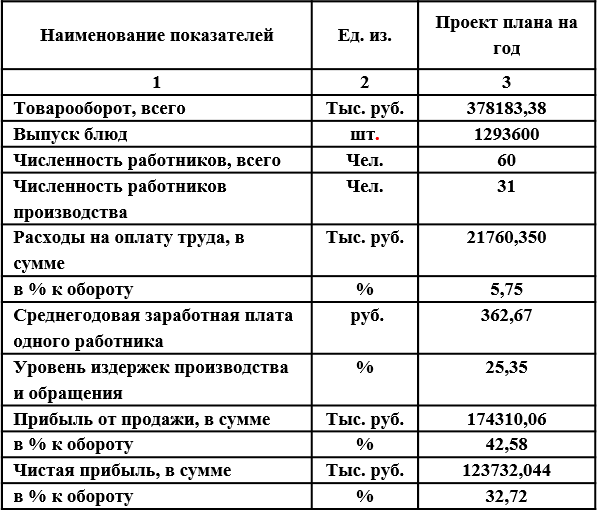 Товарооборот предприятия кофейни «ТортШер» рассчитан на примере обновлённого зимнего меню  с учётом продукции собственного производства и покупных товаров.
Прибыль и рентабельность кофейни «ТортШер»:
Инвестиции, их эффективность
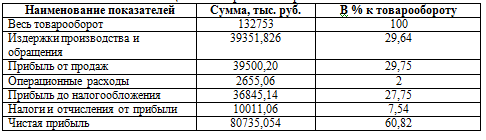 Рентабельность продаж используется как основной индикатор оценки финансовой эффективности компаний с относительно небольшими объемами основных средств и собственного капитала.
Расчёт рентабельности реализованной продукции (ROM) рассчитывается по формуле:
ROM = Чистая прибыль / себестоимость продукции
ROM = 0,87       или     87%
В ходе выполнения выпускной квалификационной работы можно прийти к выводу, что продукция которая планируется реализовываться в кофейне «ТортШер» будет пользоваться большим спросом у посетителей, так как имеет высокий уровень рентабельности. Также при  выполнении работы были выполнены все поставленные ею задачи: 
Составлена оценка конкурентной среды
Составлено два сезонных меню кофейни.
Разработаны технико-технологические карты на новые сладкие блюда и мучные кулинарные изделия. 
Составлены технологические схемы. 
Составлена калькуляционная карта на одно изделие.
Описана организация производства и работы предприятия.
Разработана производственная программа кофейни «ТортШер».
 Рассчитана сырьевая ведомость на один рабочий день.
 Произведены расчёты основных экономических показателей.
Итоги участия в проекте Профстажировка 2.0
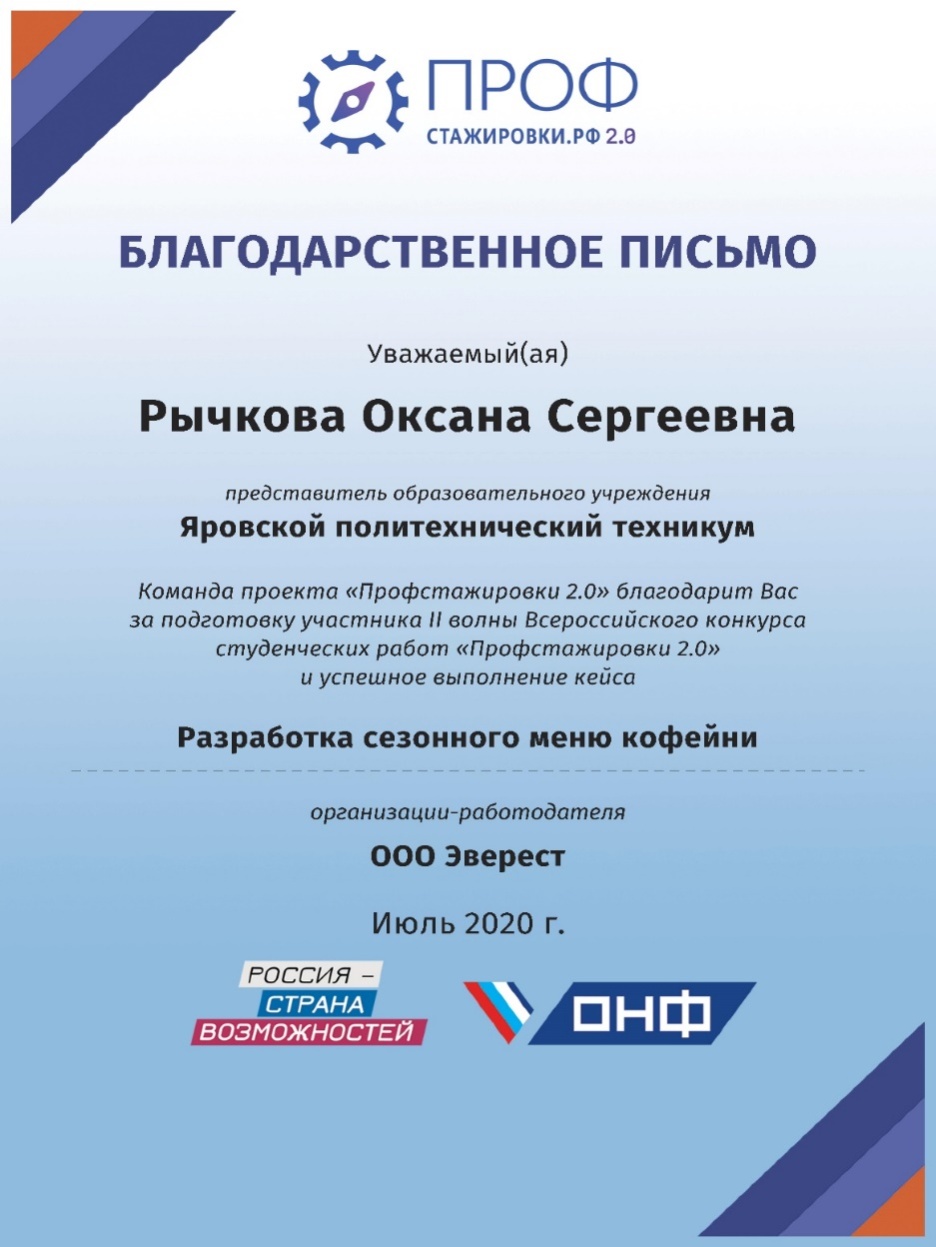 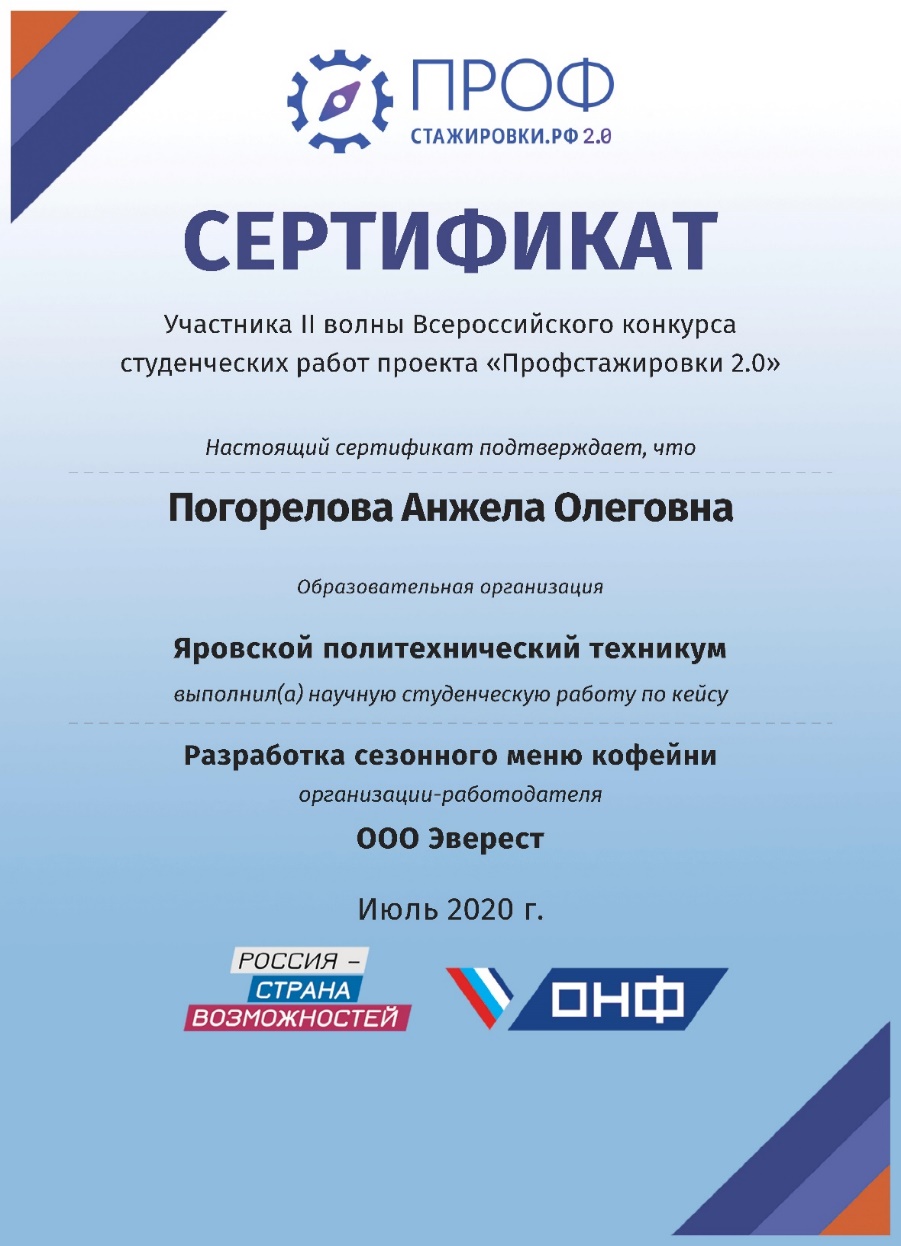 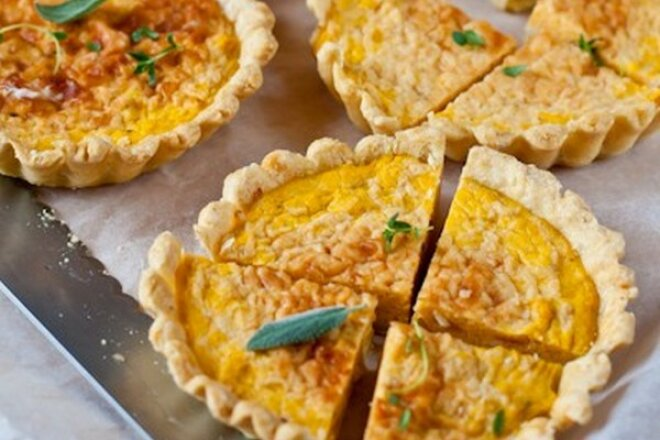 Проблемы, возникшие при подготовке конкурсных работ
Одно из требований работодателей при выполнении конкурсной работы-предложить свое видение графического дизайна бумажного и электронного варианта нового меню, включенное в общую концепцию заведения согласно брендбуку, поэтому, считаю, необходимо привлекать преподавателей информатики.
Работодатели из других регионов не заинтересованы в сотрудничестве, поэтому, считаю, необходимо заинтересовывать местных работодателей в участии в проекте, так как происходит прямой контакт, а значит более эффективное сотрудничество.